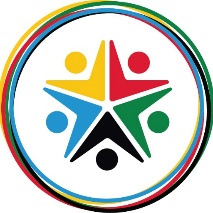 Energy Generation and Storage
Storing Energy

Pneumatics: This is the production of energy using compressed gas or air. E.g. Pistons in an engine

Hydraulics: Like a Pneumatic system, but uses water or oil under pressure. E.g. Wheelchair lifts

Kinetic: Energy that is generated by movement. This is stored by items like springs in a “clickable” pen or balloons,

Batteries: Electrical power can be stored in batteries. Rechargeable batteries are becoming increasingly popular.